Utilizing GIS to Improve 
Regional Water Planning
Stormwater Forecast & River Basin Profiles
Shellby Miller & Ansley Murphy
Metropolitan North Georgia Water Planning District
Metropolitan North Georgia Water Planning District
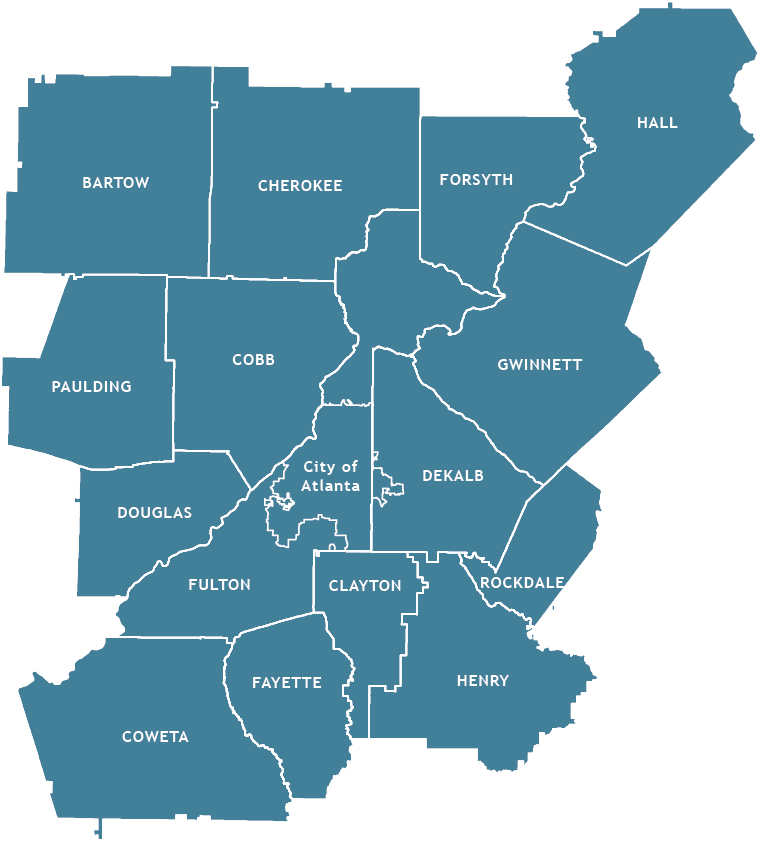 15 Counties
96 Cities
99% of our drinking water is supplied through Surface Water Sources
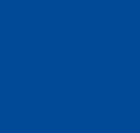 Created by the Georgia Legislature in 2001
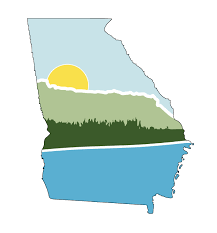 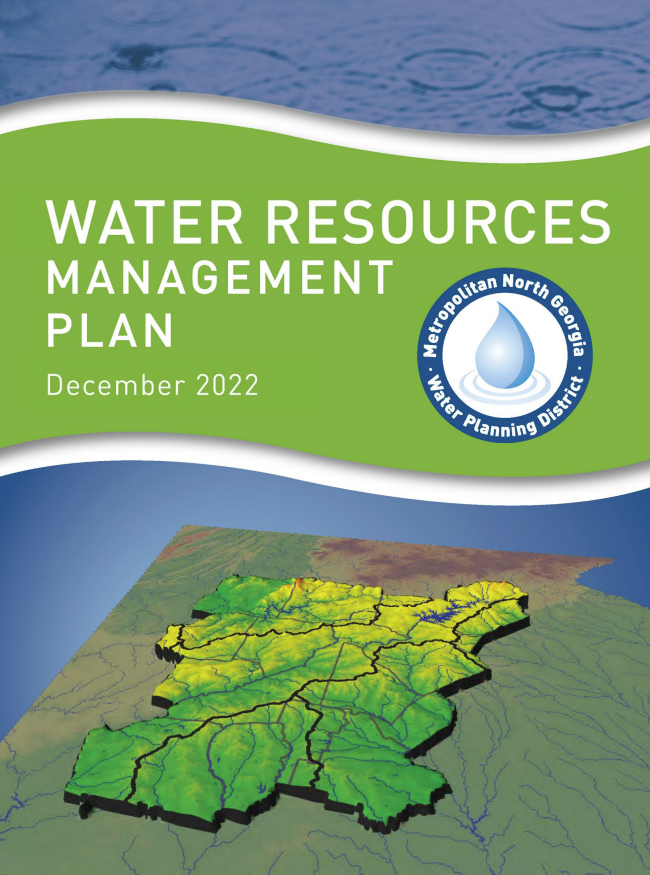 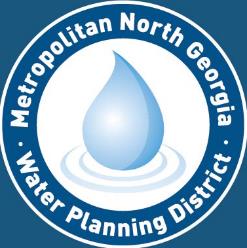 Metro Water District 
develops regional Water Resources Management Plan
Georgia EPD approves plans and enforces implementation via permits and state funding eligibility
Local governments responsible for implementing plans
Metro Atlanta’s Rainfall is Changing
Annual Rainfall
Average Annual Rainfall = 50 inches
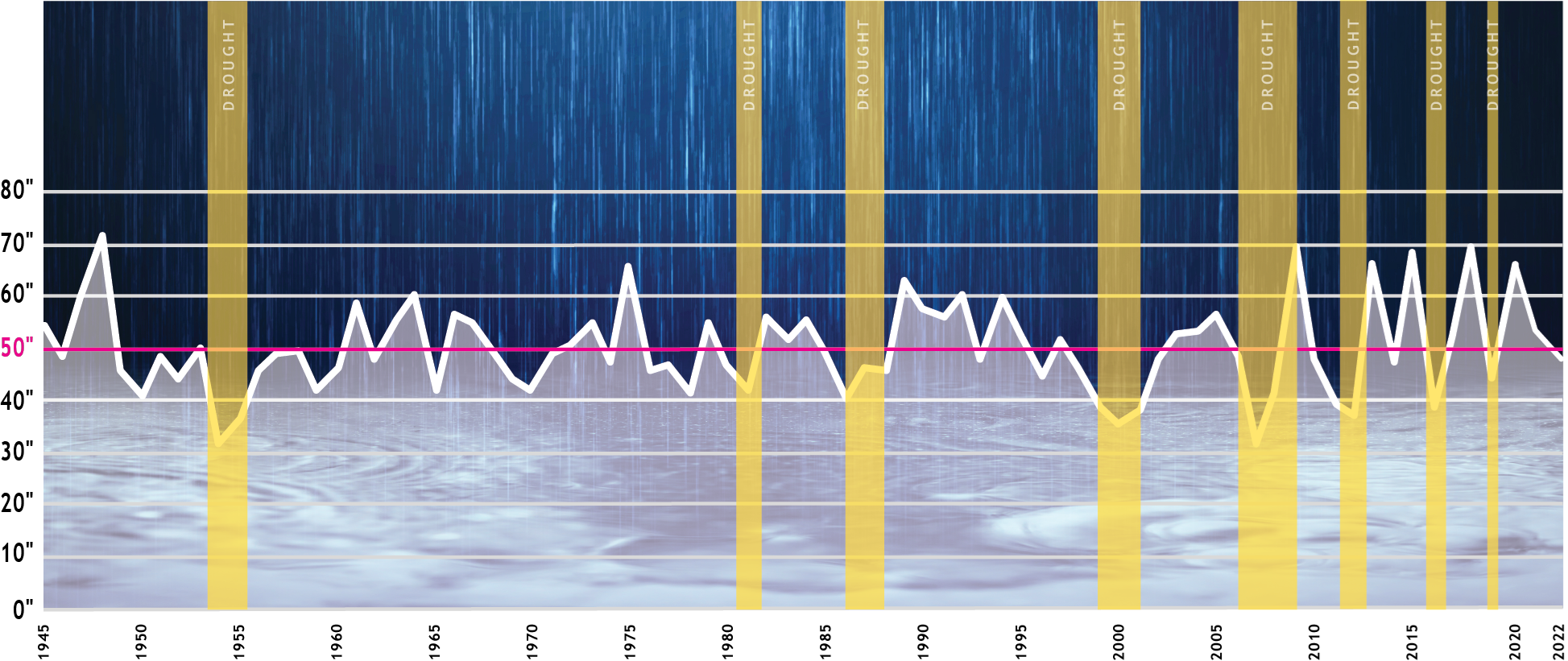 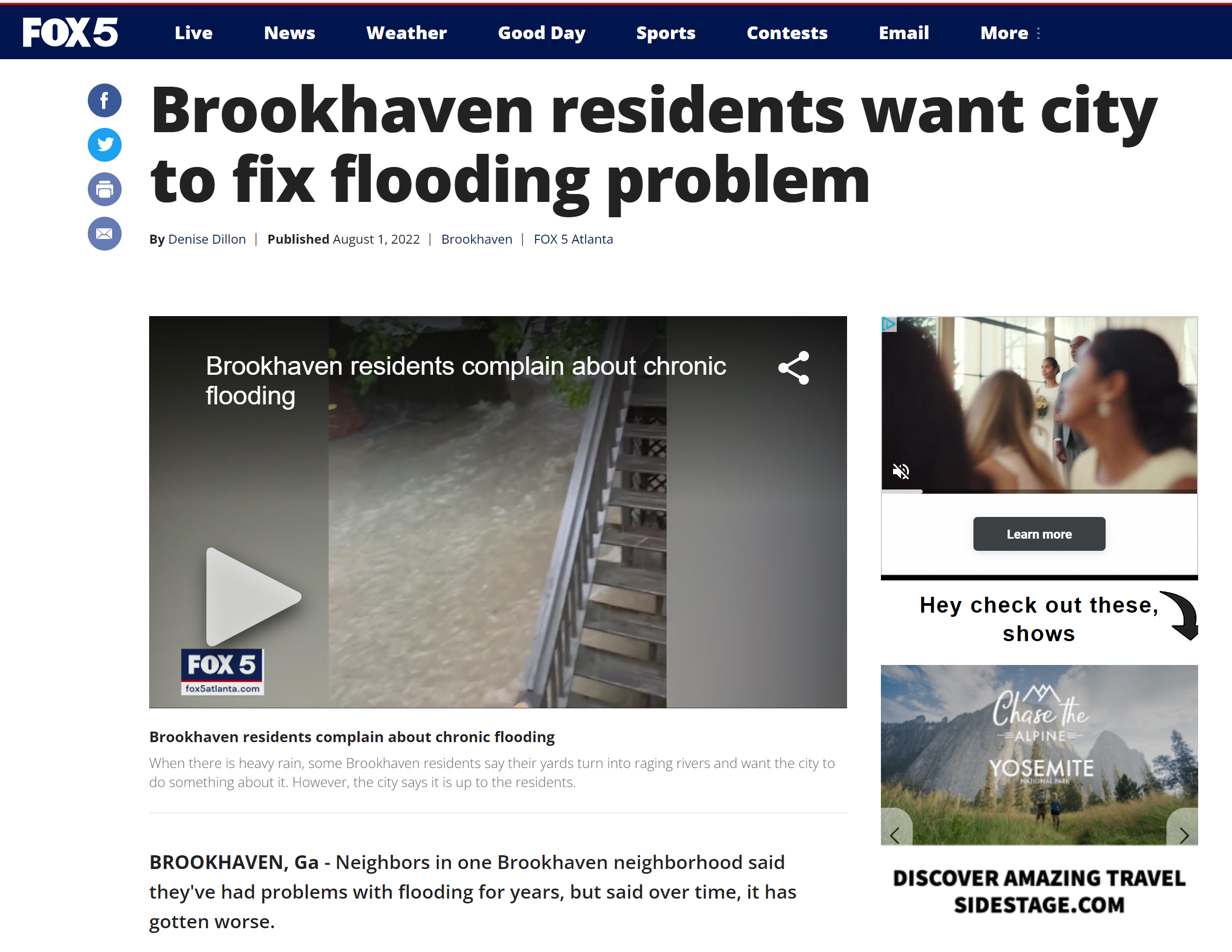 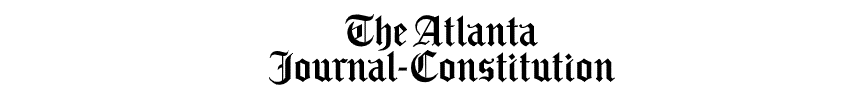 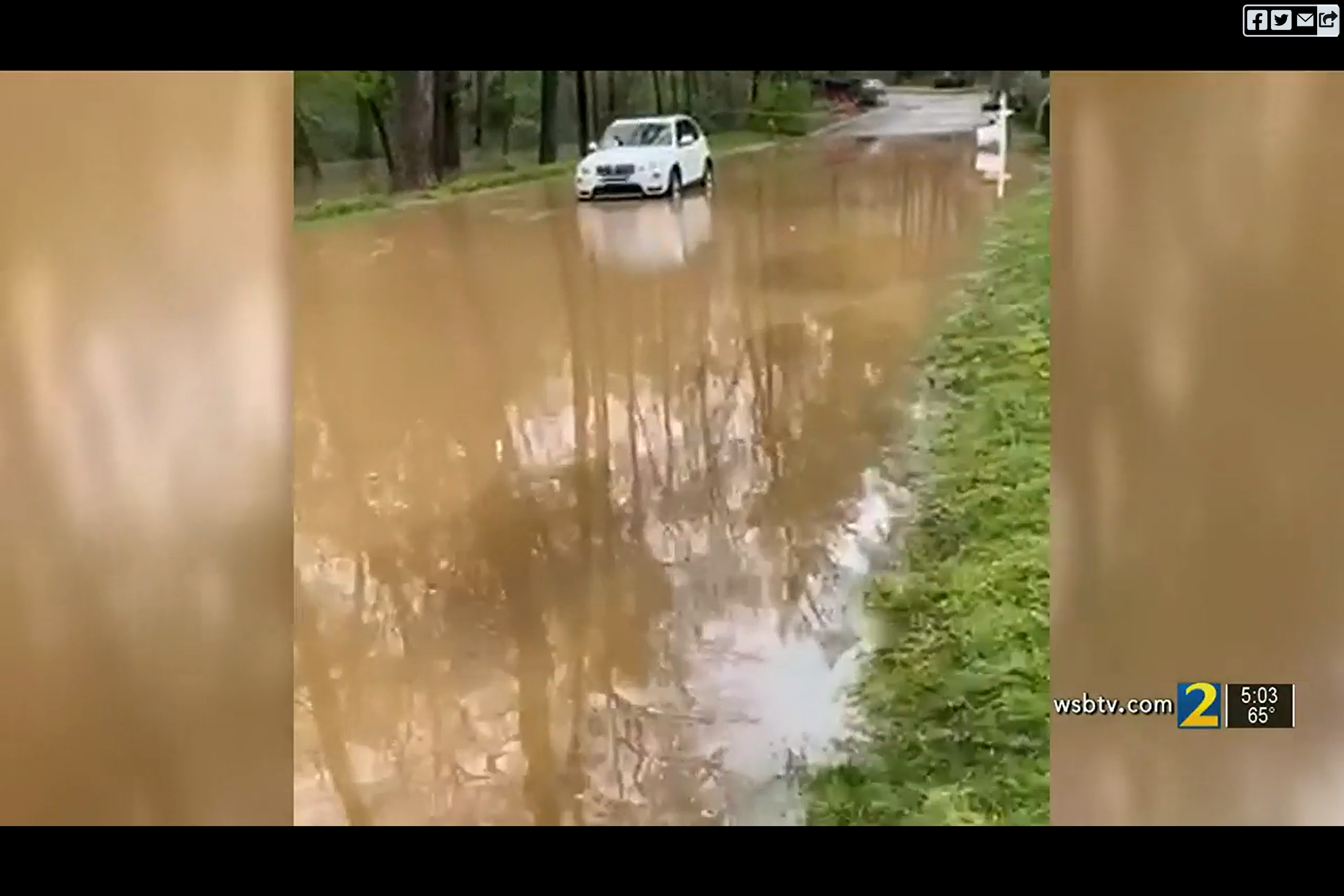 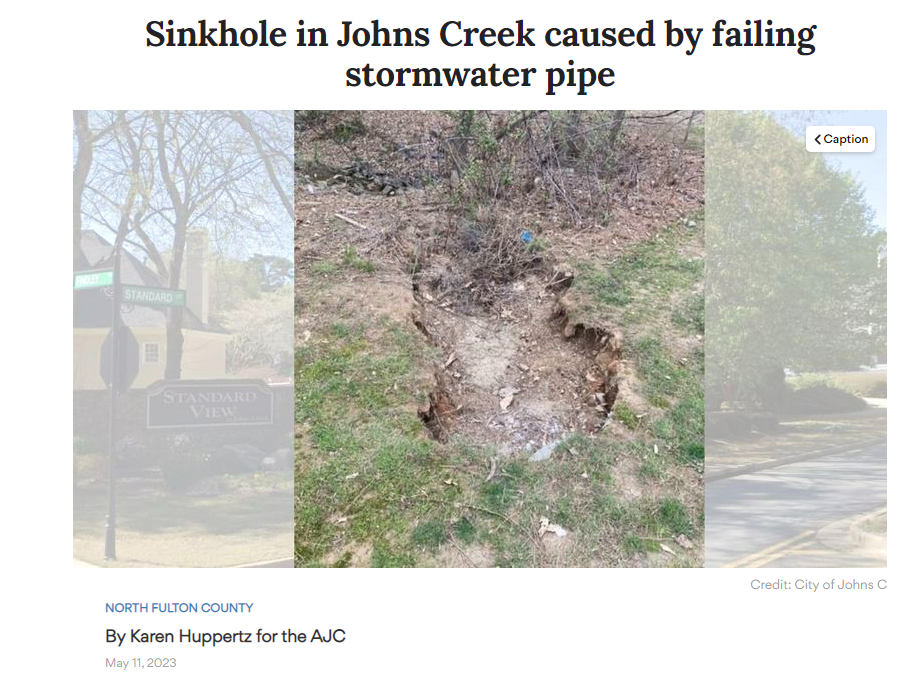 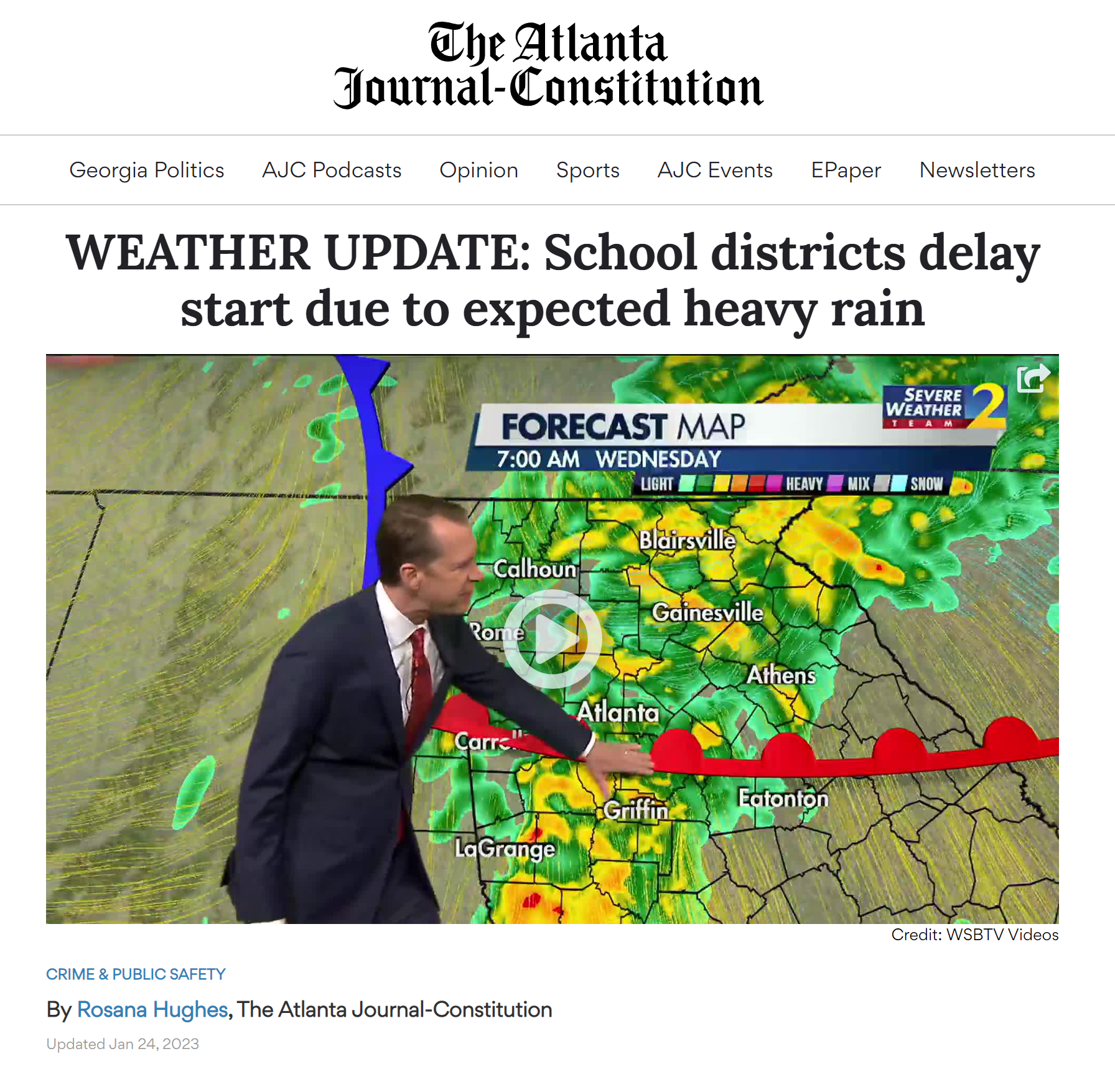 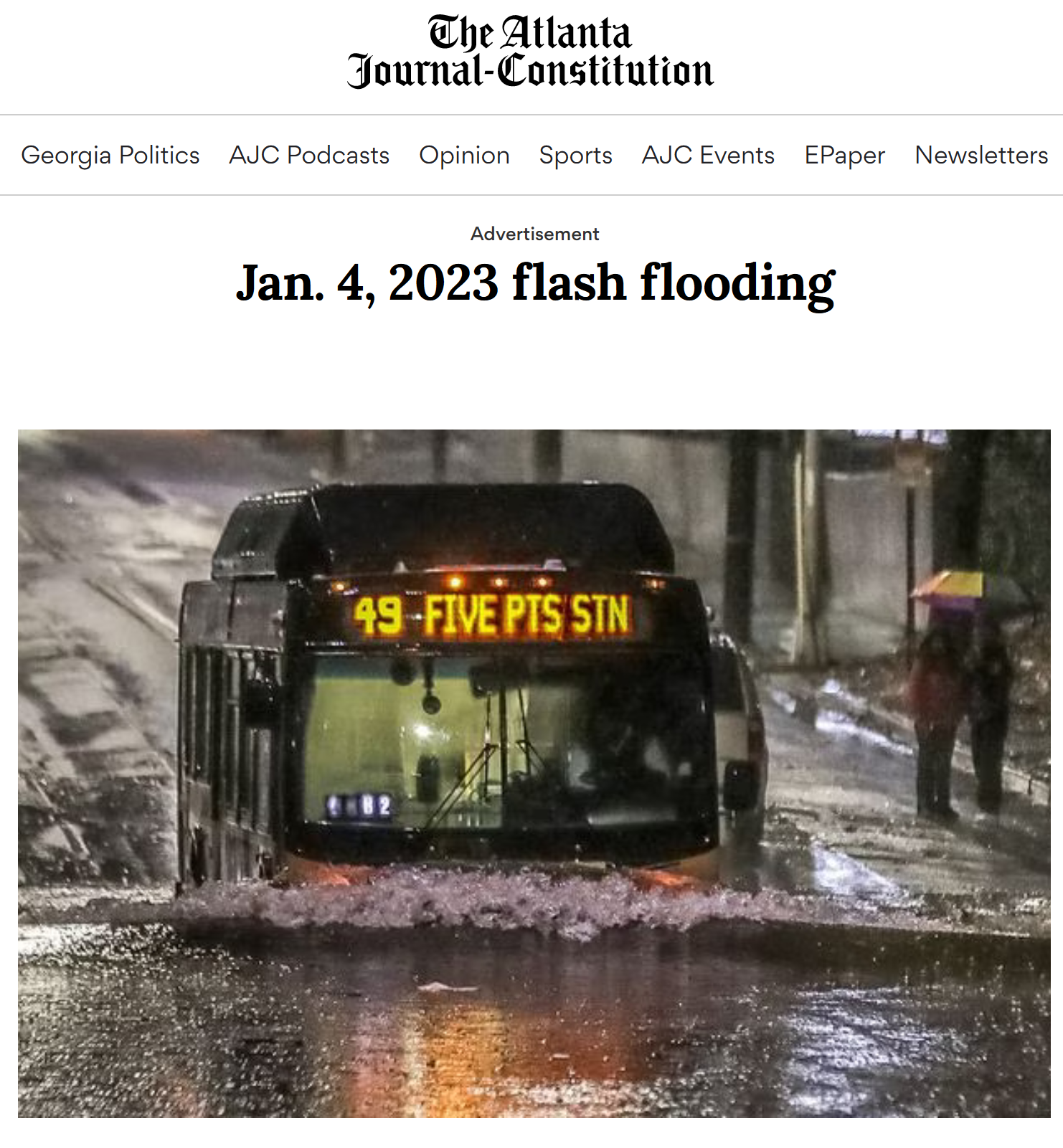 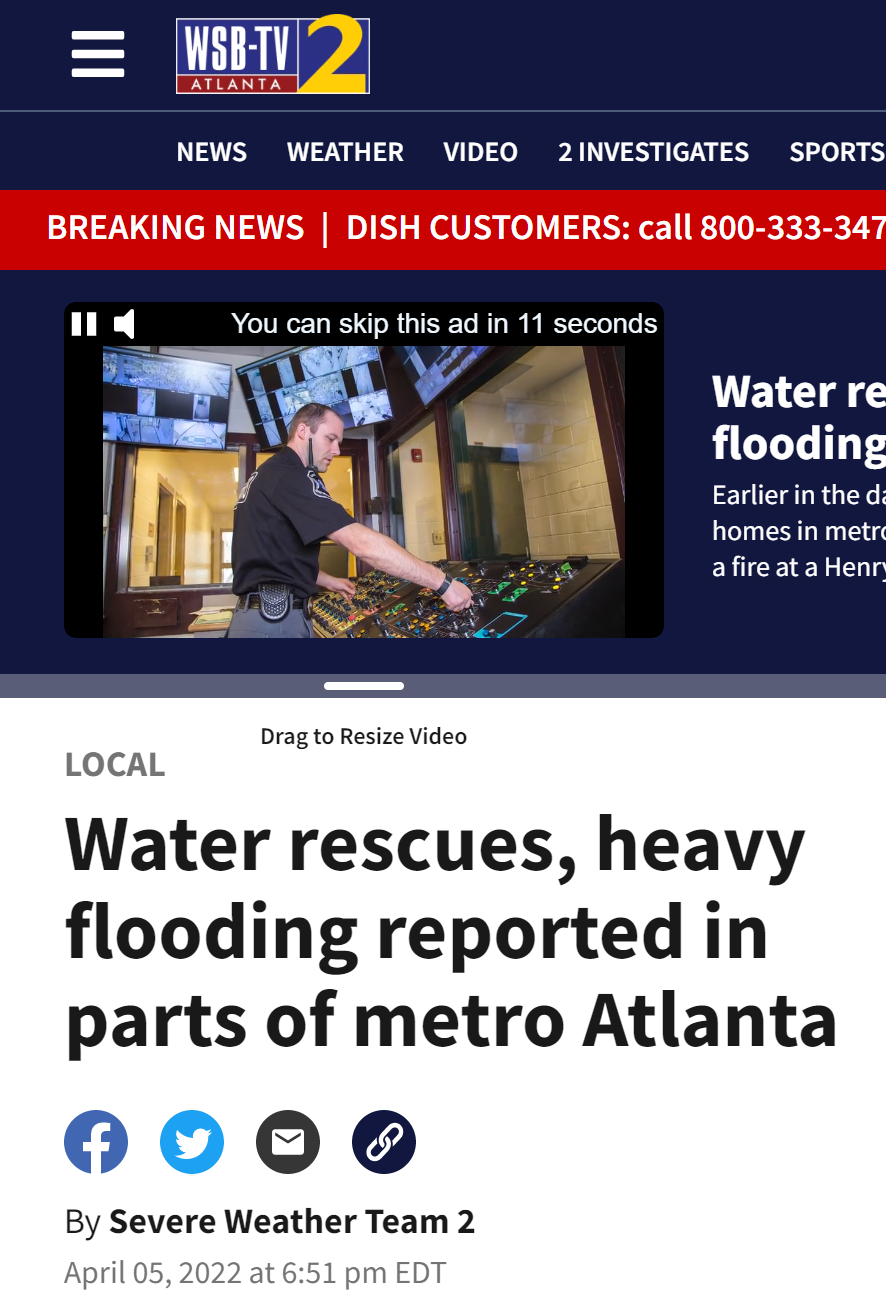 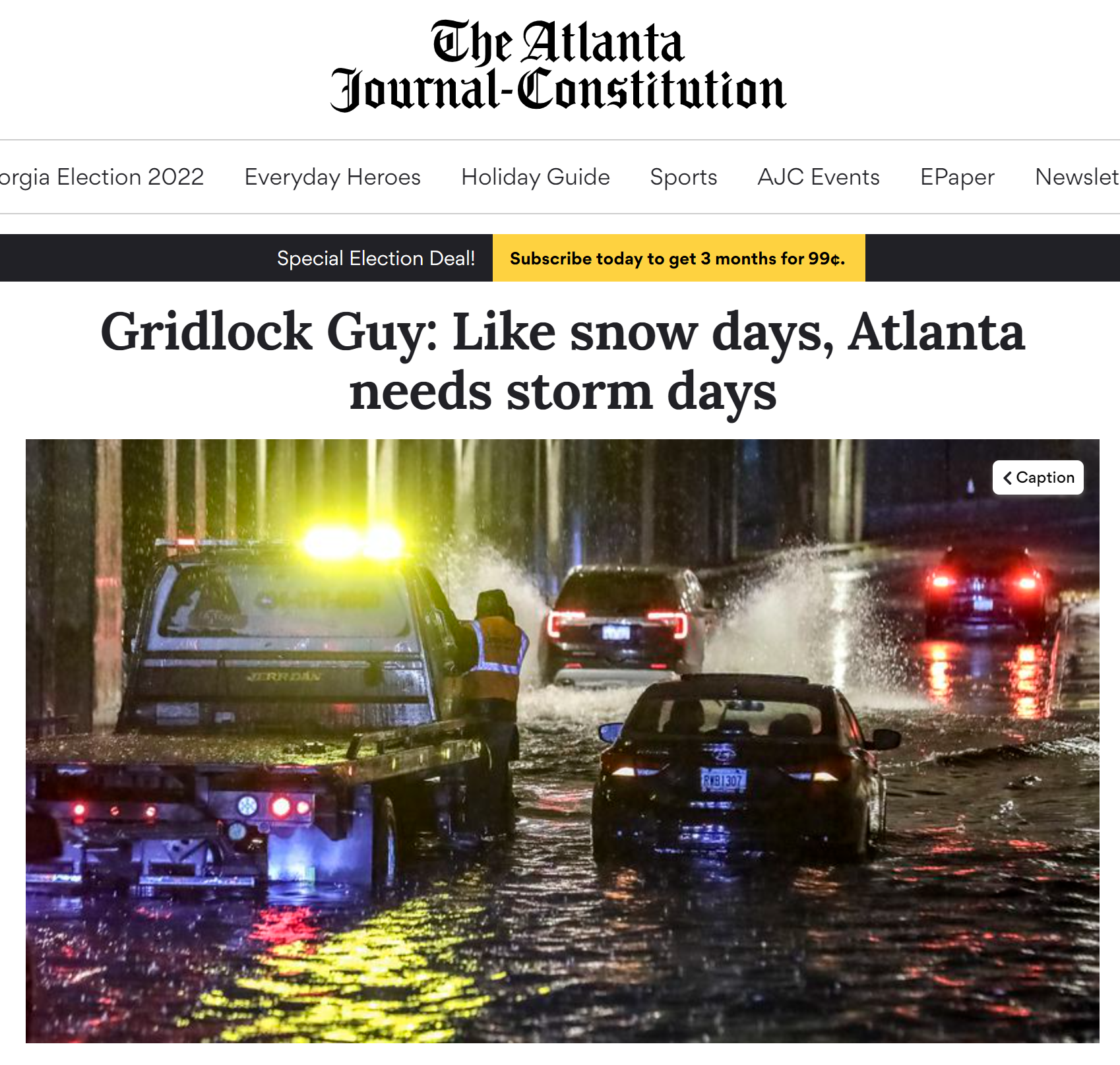 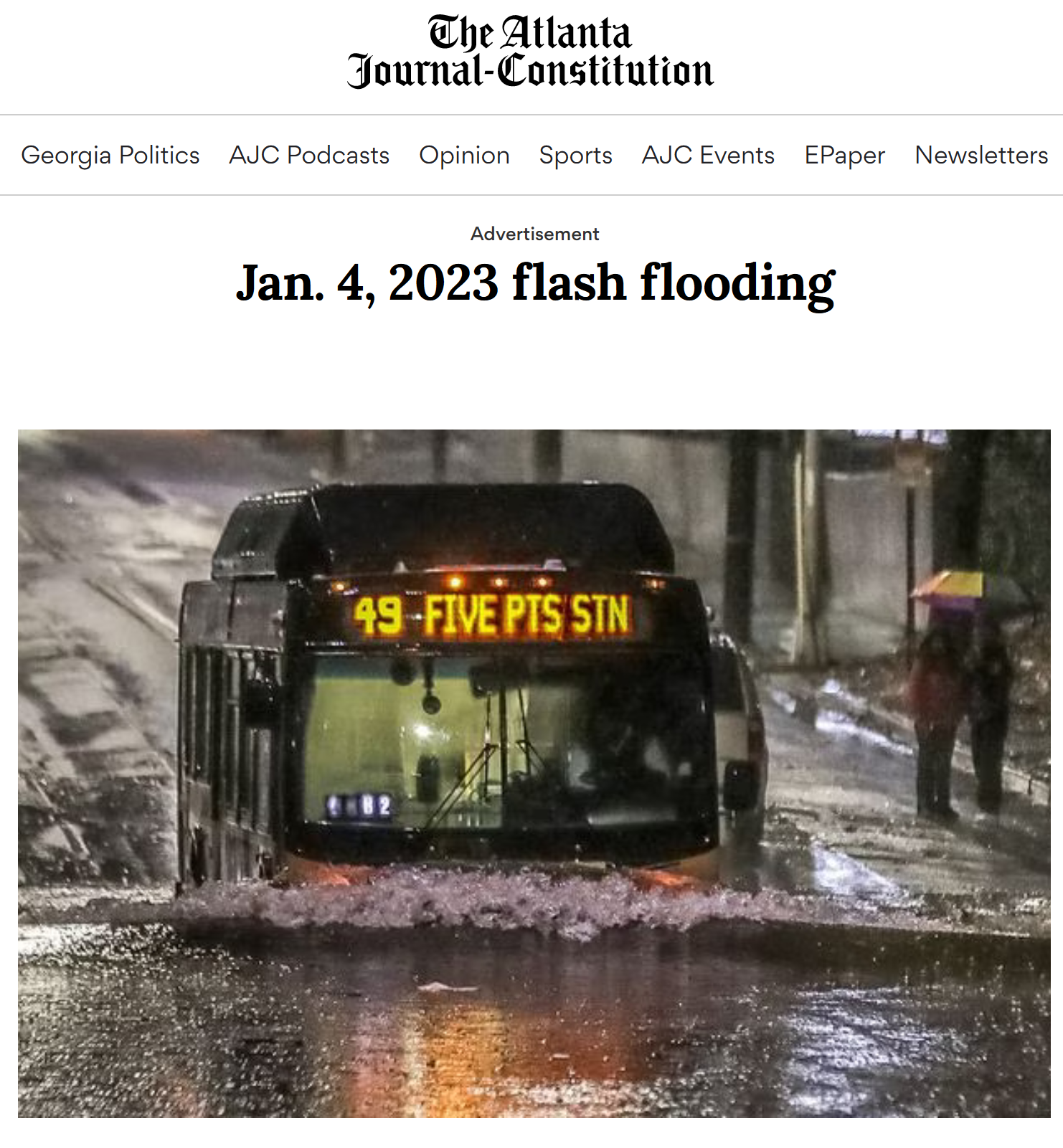 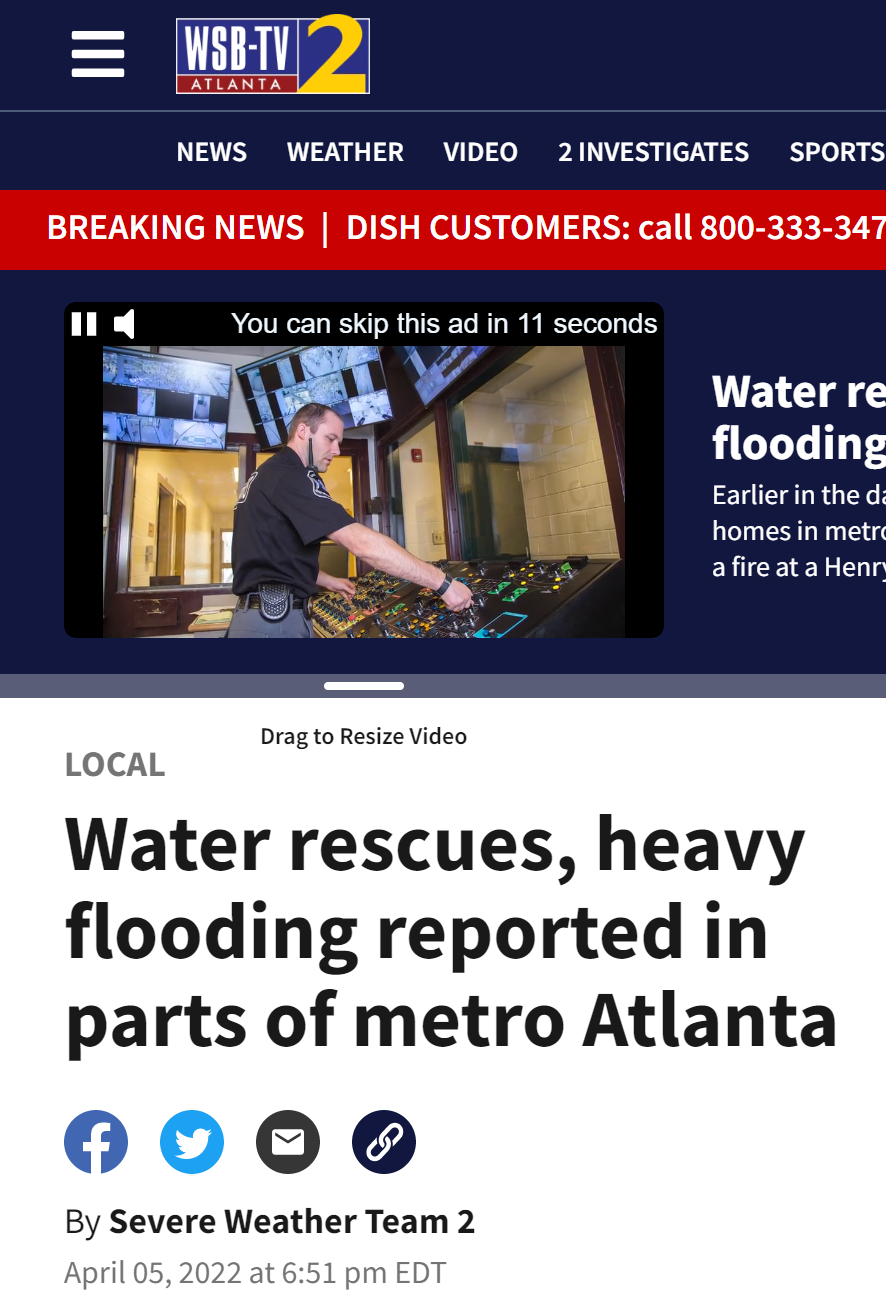 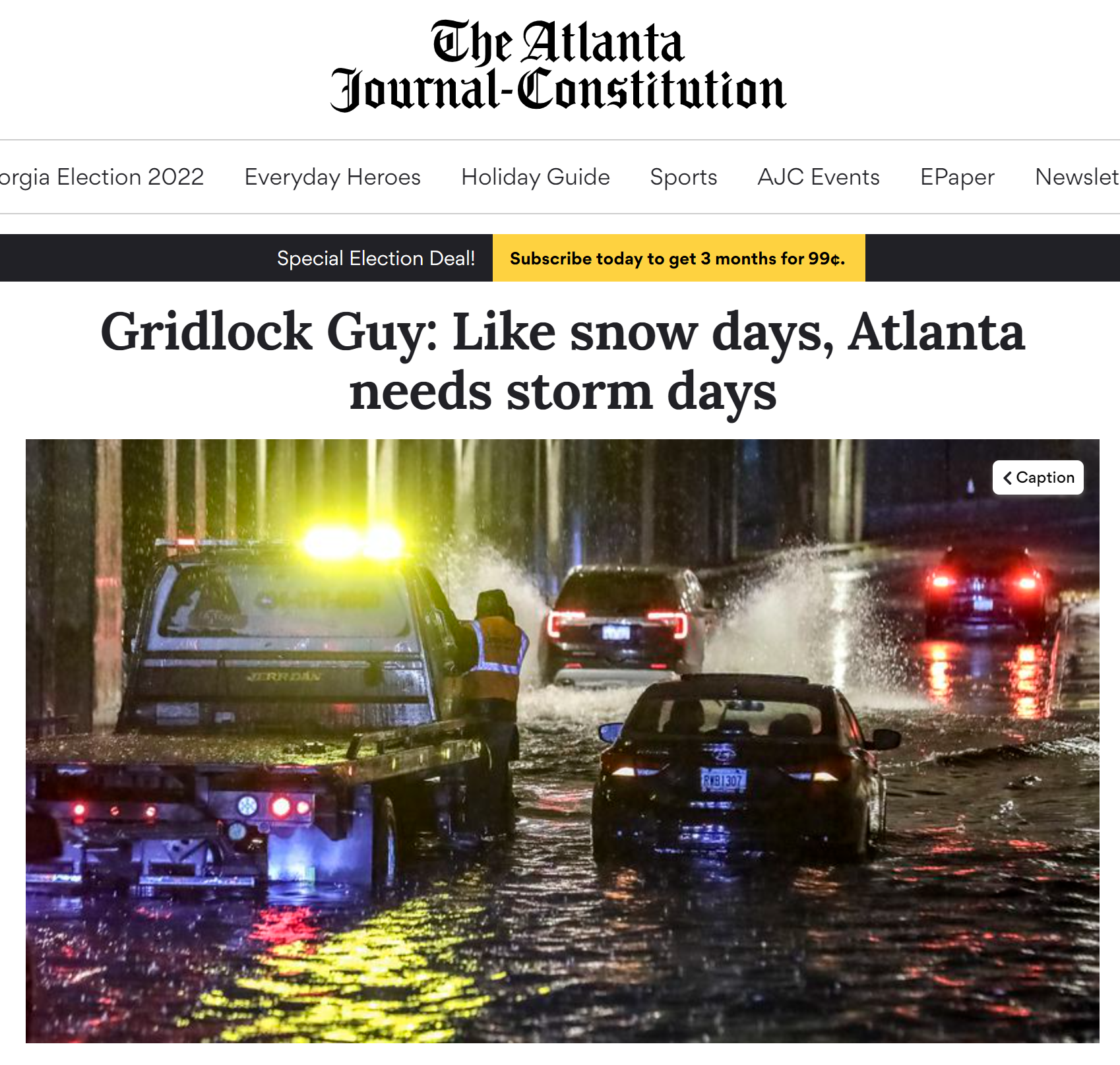 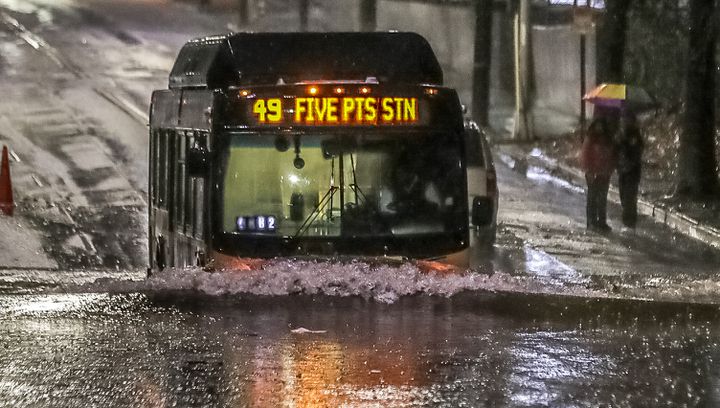 Current stormwater metrics
Municipal Separate Storm Sewer System Compliance (MS4)
303(d)/ 305(b) List of Impairment
Land Use Plans Reviewed
Stormwater Projects Completed
Citizen Complaints
Flooding
Sinkholes
Stream Bank Erosion
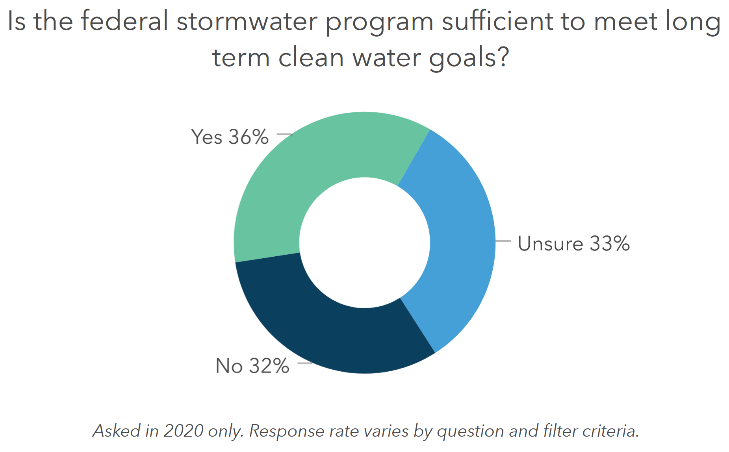 https://wefstormwaterinstitute.org/programs/ms4survey/
Goals for a New Approach
Identify a metric that facilitates new conversations in stormwater management
Shift the stormwater paradigm from activity and compliance-based management to performance and function-based management
Evaluate existing and future watershed conditions through 2040
Future development
Future meteorological trends
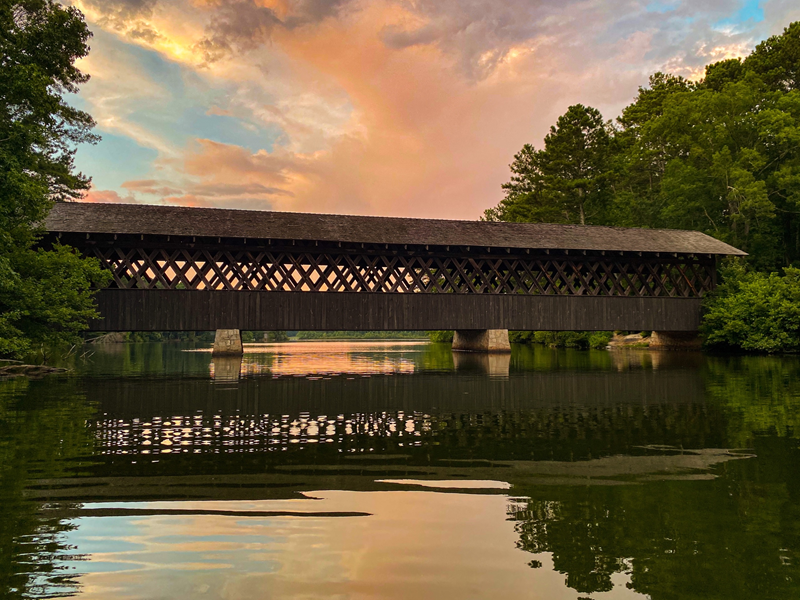 Stormwater Forecast Overview
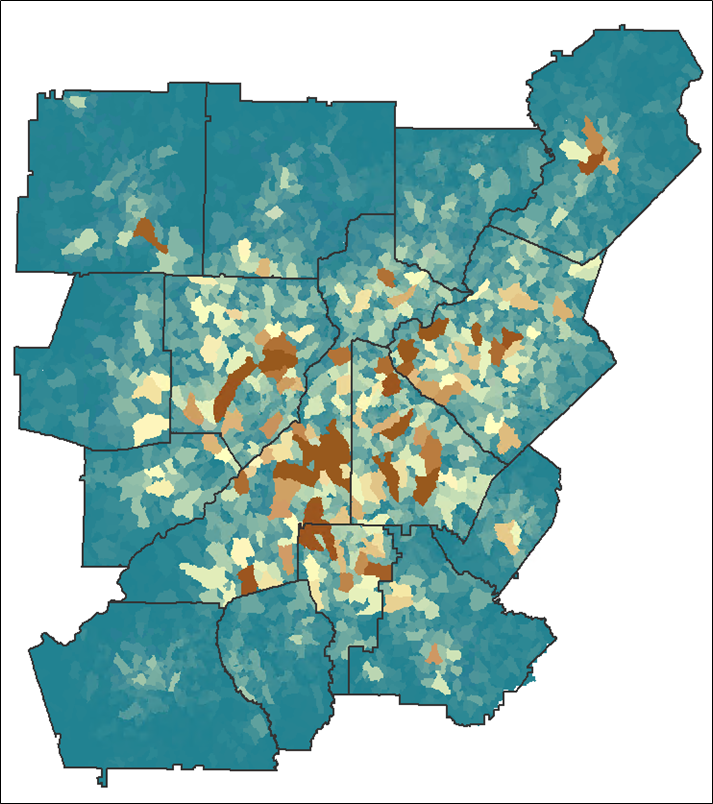 Planning-level estimate of the total potential runoff management volume from development
Calculated at a Basin Scale
Four Planning Scenarios
Predevelopment, 2019, 2030, & 2040
Using three Post-Construction SW Management Standards
Water Quality Volume (WQv)
Channel Protection Volume (CPv)
Overbank Flood Protection Volume (OFPv)
2019 WQv
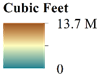 Stormwater Forecast Calculations
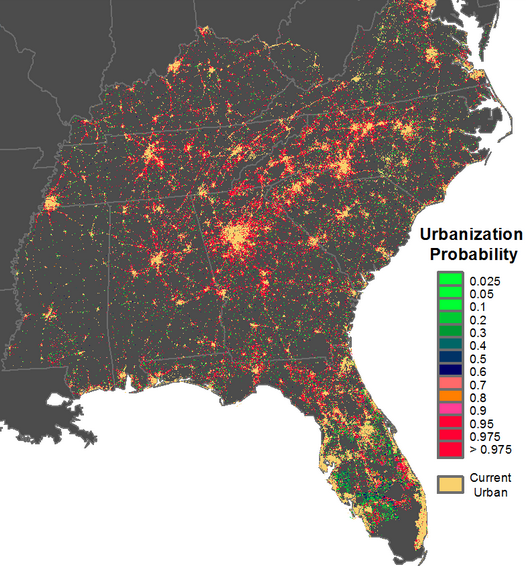 Input Data
Watershed Characteristic
Runoff Volume Results
County, HUC-12, & NHD Subcatchment Boundaries
USGS 1/3 Arcsec DEM
USGS NLCD – 2001 & 2019
NRCS SSURGO (Soils)
NOAA Atlas 14 Rainfall
USGS Future Urbanization – through 2040*
Future Rainfall Depths – through 2040
Rainfall Depths
Drainage Area
Basin Slope
Land Cover
Imperviousness
Hydrologic Soil Groups
Time of Concentration
Direct Runoff 
Initial Abstraction
Curve Number
Peak Discharge
Water Quality
Channel Protection
Overbank Flood Protection
USGS Southern Megalopolis Study: https://doi.org/10.1371/journal.pone.0102261
Stormwater Forecast as a New Metric
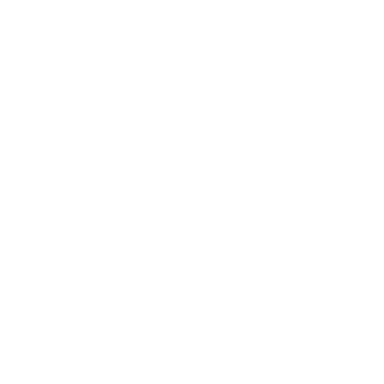 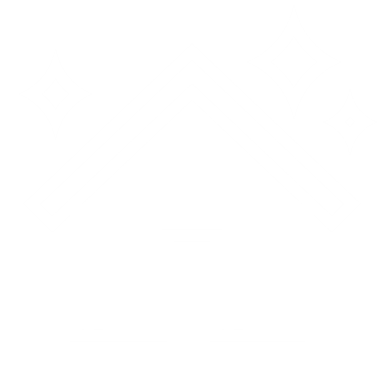 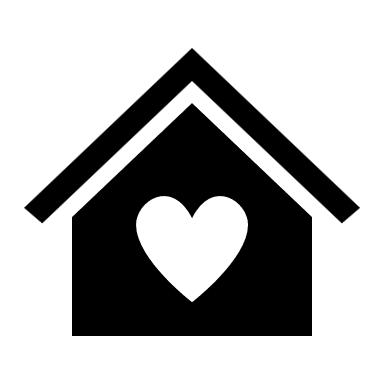 Amount needed for the new home
New Home Price
Current Savings
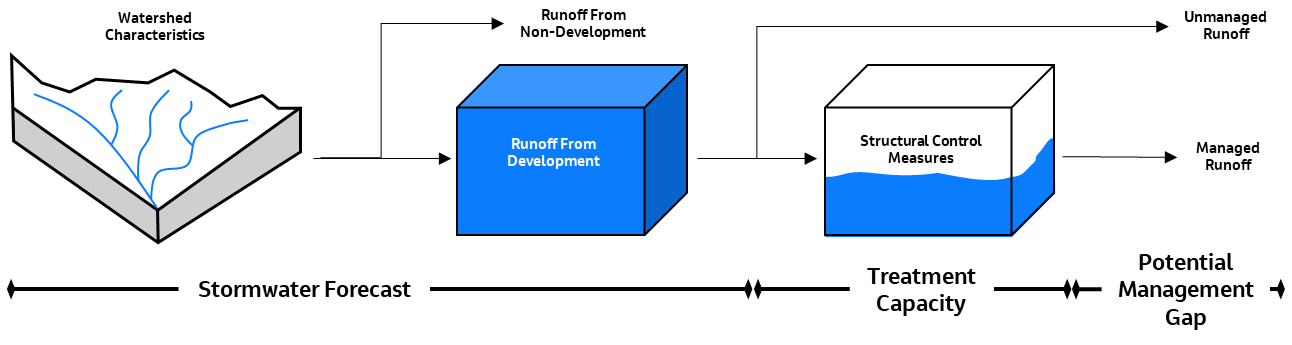 New Metric for Stormwater Program Management
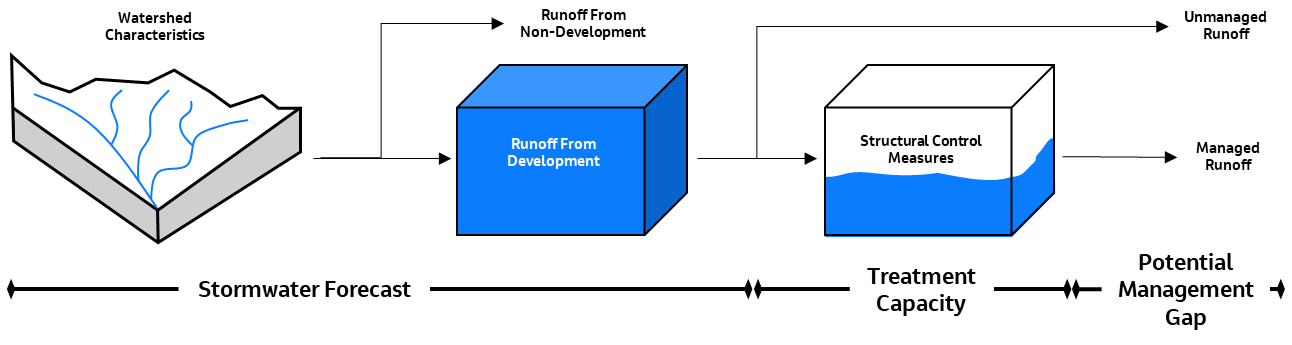 ?
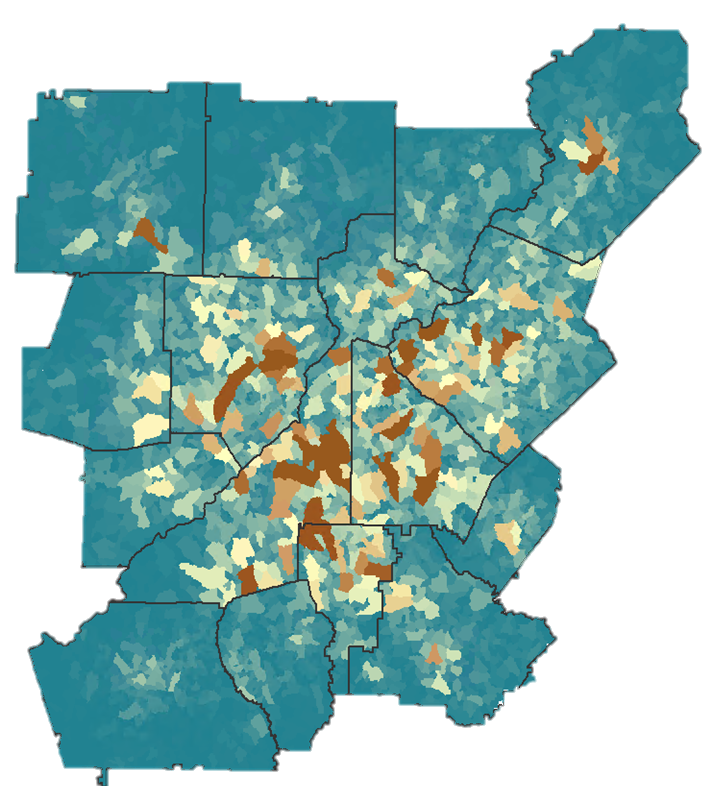 Runoff 
Currently Managed
Total Potential Runoff  Volume
Gap to manage
District-wide Stormwater Forecast Information
Current And Future District-wide Rainfall Depths by Design Storm
11% Increase from 2019
14% Increase from 2019
16% Increase from 2019
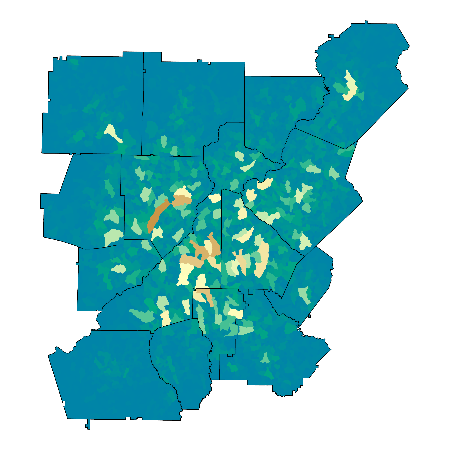 Stormwater Management Volumes are Increasing
Percent change: 2019 to 2040
2019
116% - Water Quality Volume
89% - Channel Protection Volume
103% - Overbank Flood Protection Volume
Overbank Flood Protection Volume
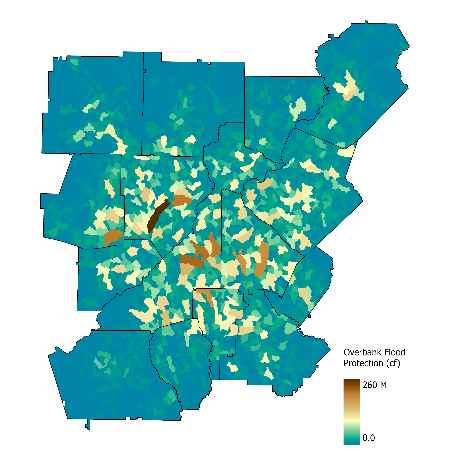 2040
Want to know more?
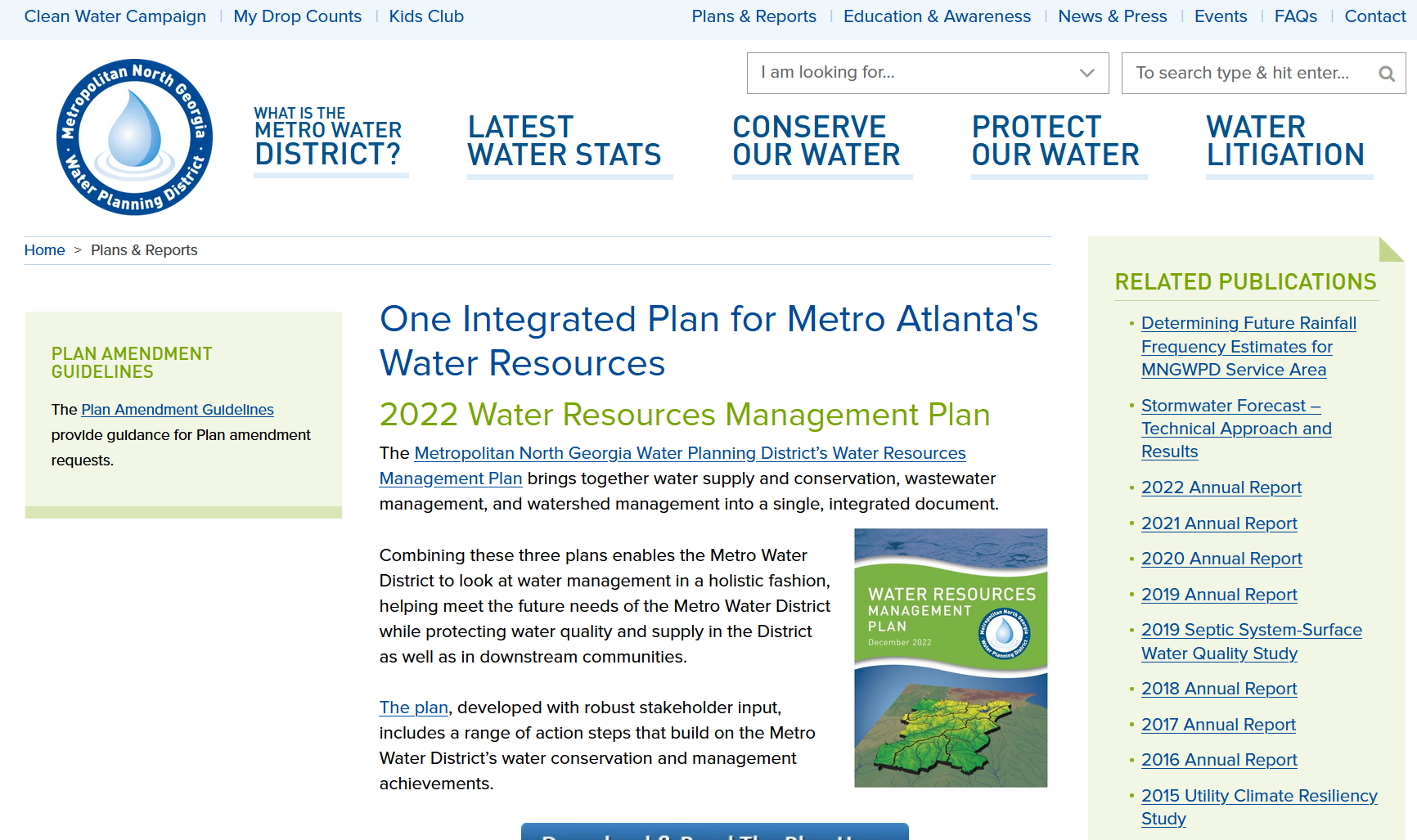 District Website: northgeorgiawater.org
Select: Plans & Reports
What’s Next?
Publish to ARC Data Hub
Develop Snapshot tool using ArcGIS API for JavaScript and React
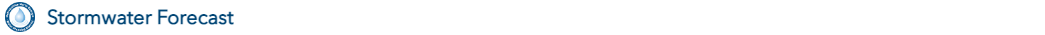 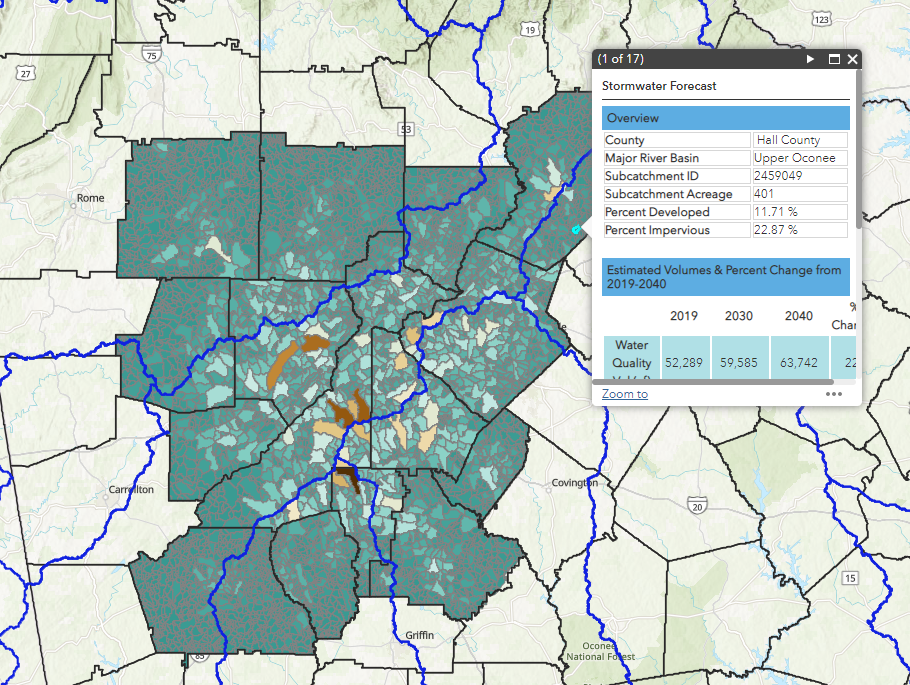 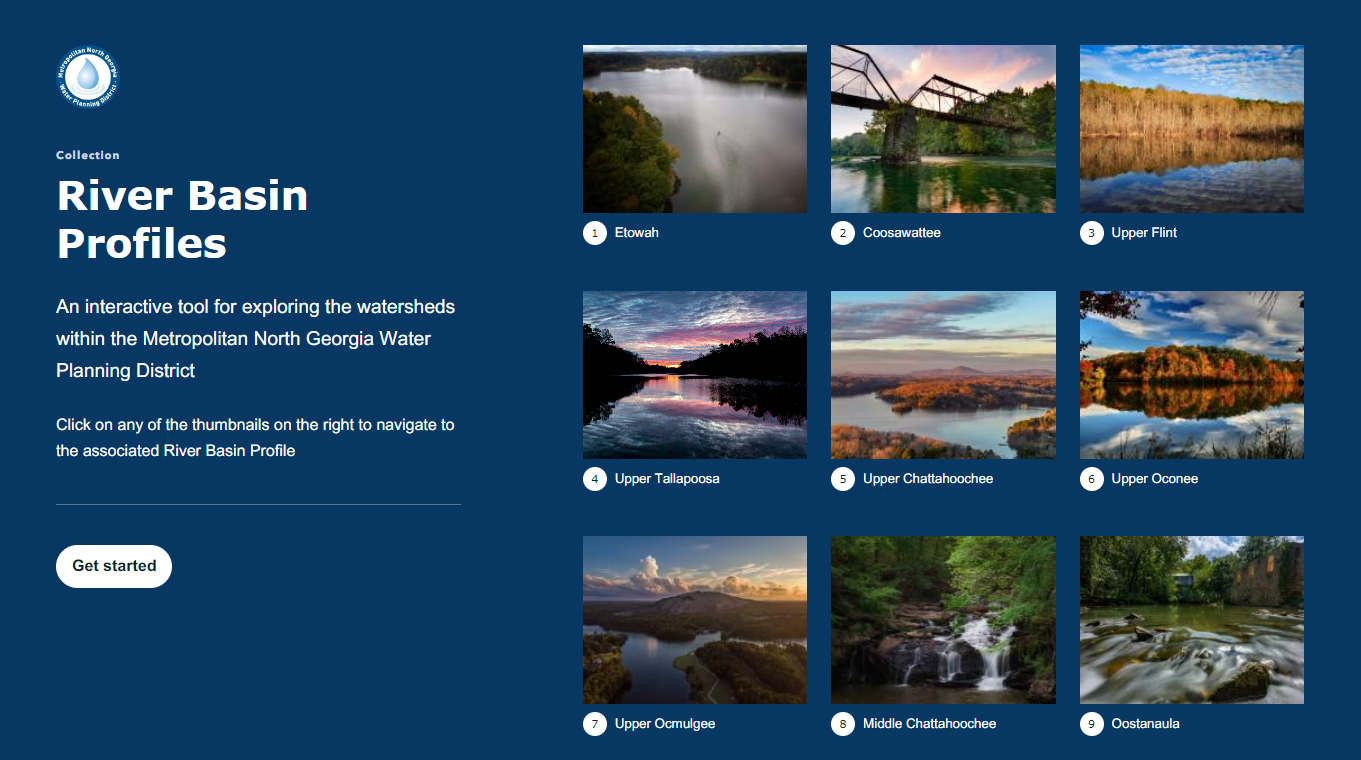 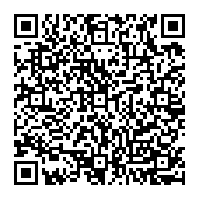 https://arcg.is/1DjqWn
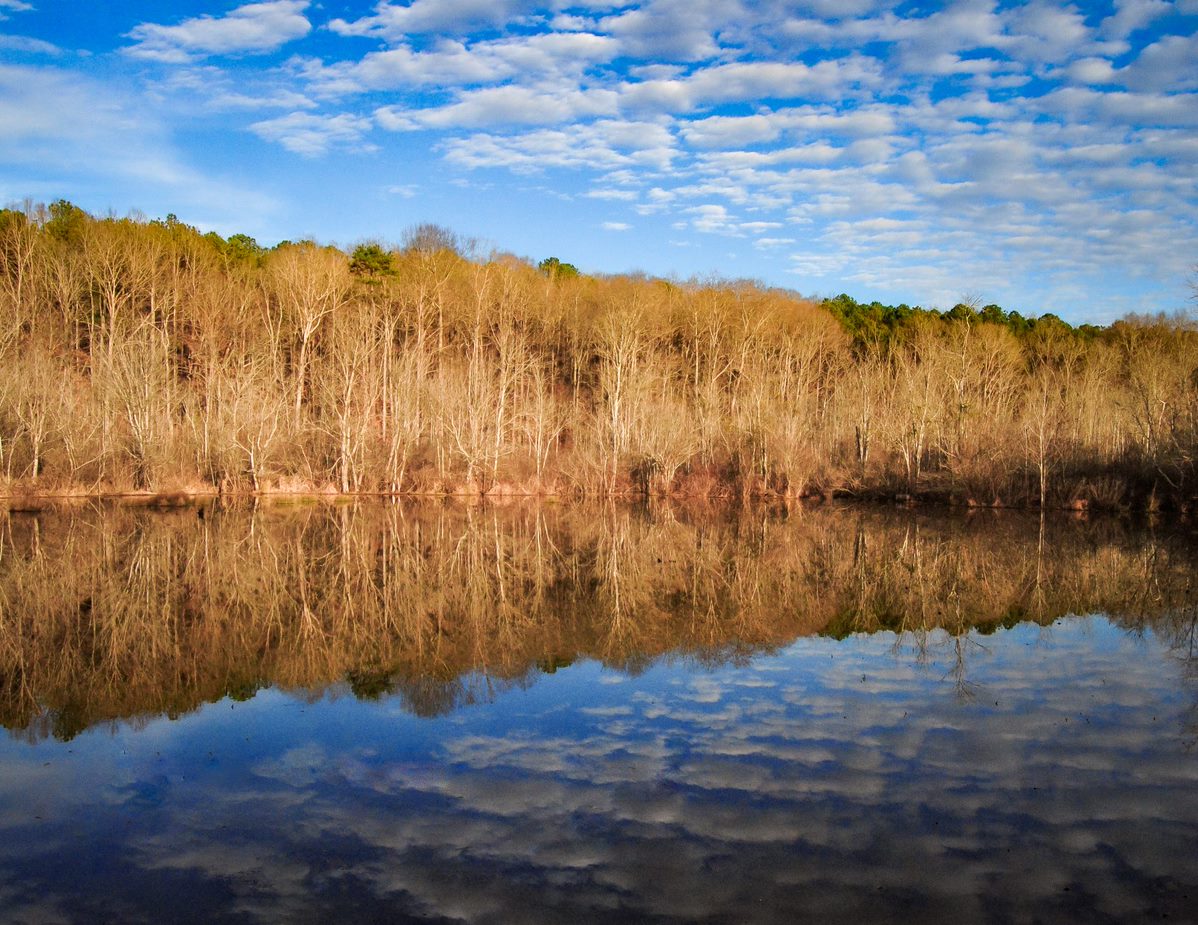 Thank you
Shellby Miller, Senior Data & GIS Analyst
smiller@atlantaregional.org

Ansley Murphy, GIS Intern
amurphy@atlantaregional.org
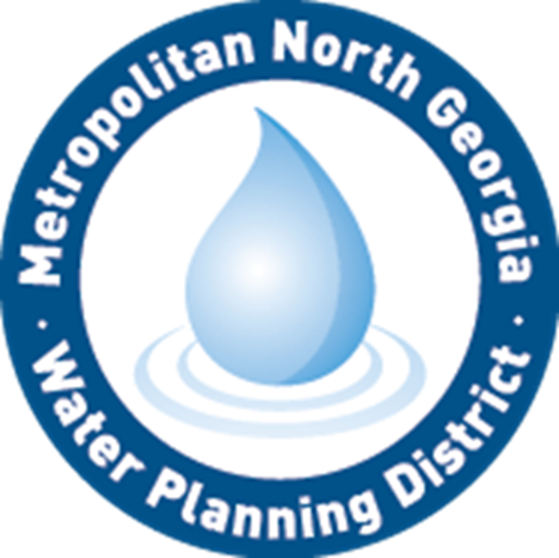